Le Club a besoin de Vous !
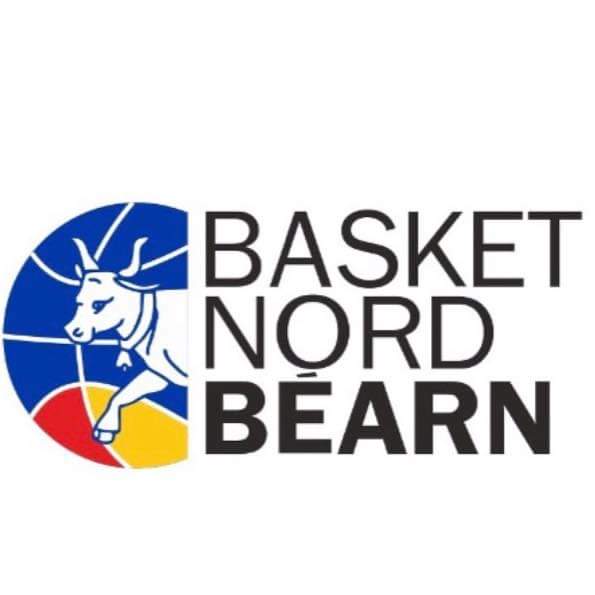 Nouvelle Campagne de Partenariat
Nouveaux projets et grandes ambitions !
Vous êtes :
Vous Voulez :
Joueuse, joueur,
Parent,
Chef d’entreprise
Salarié(é)
Volontaire
Participer à ce que le Club Nord Béarn
Perdure,
S’améliore,
Se développe…
Pour Continuer à disposer sur notre territoire :
D’un club dynamique
D’une école de basket confirmée,
D’équipes féminines et masculines à tous les âges
D’un éducateur sportif diplômé
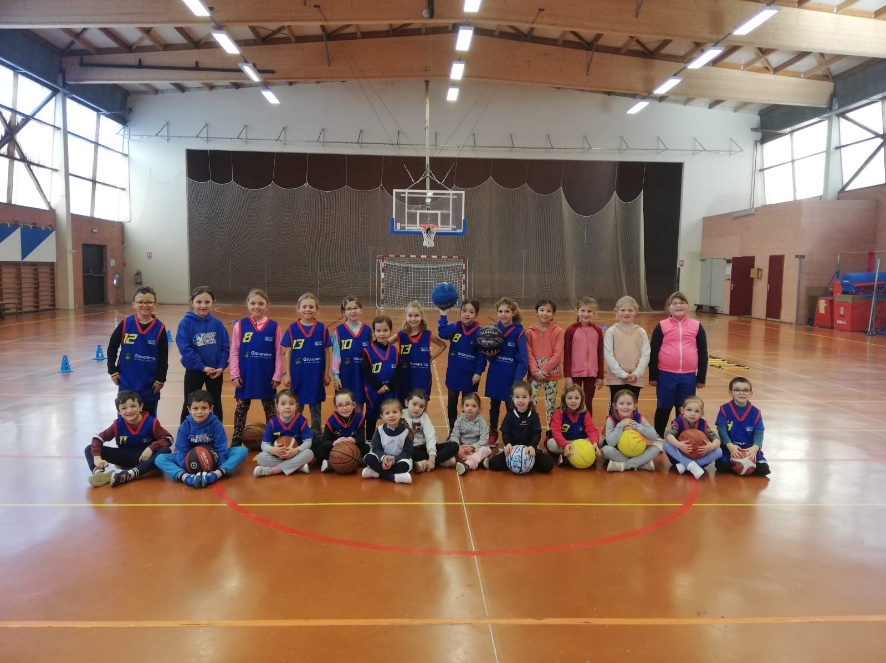 Pour Continuer à vivre ces moments là !
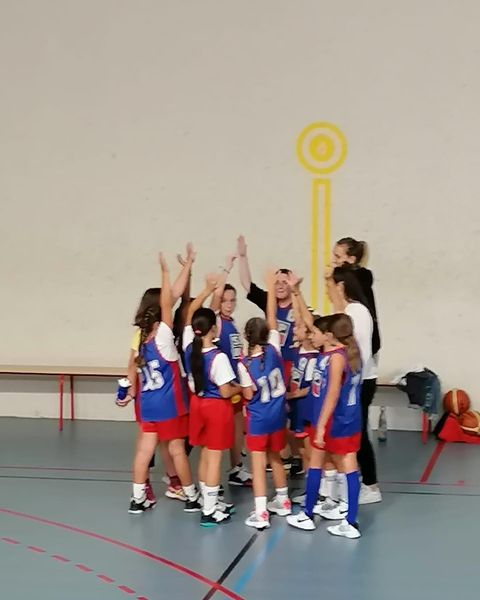 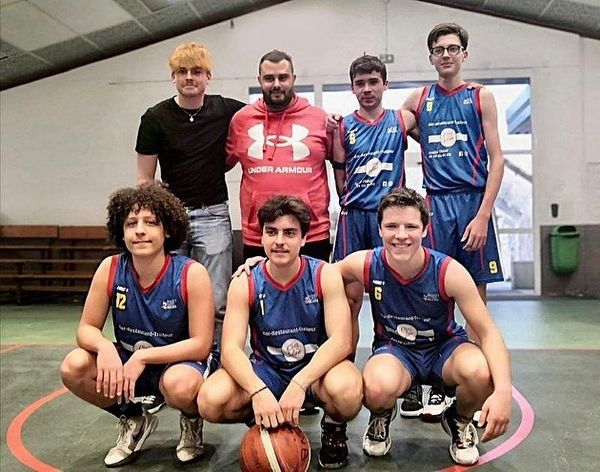 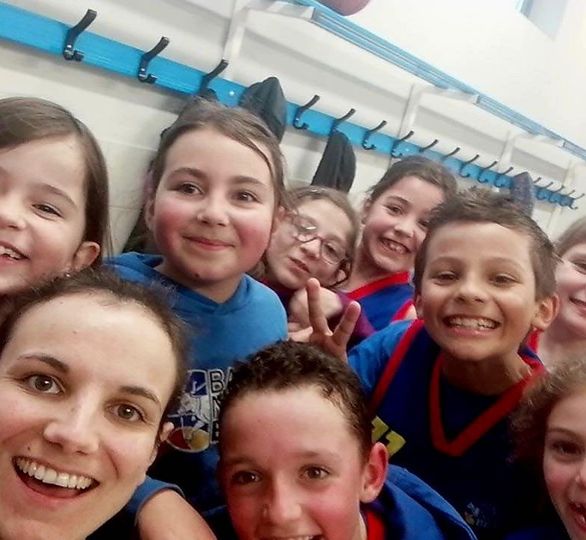 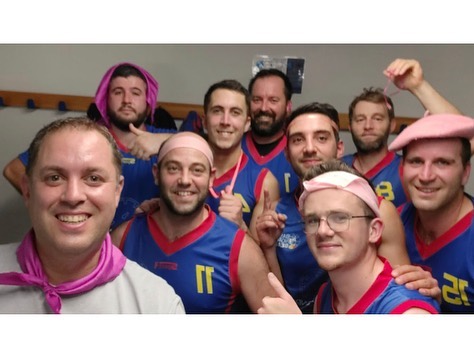 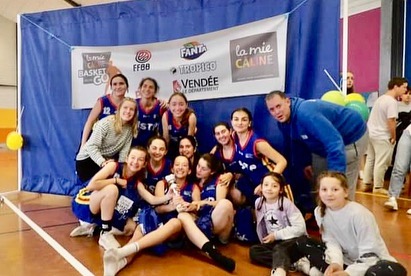 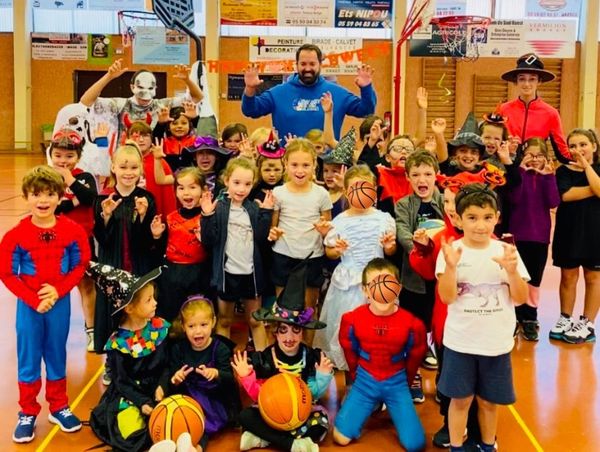 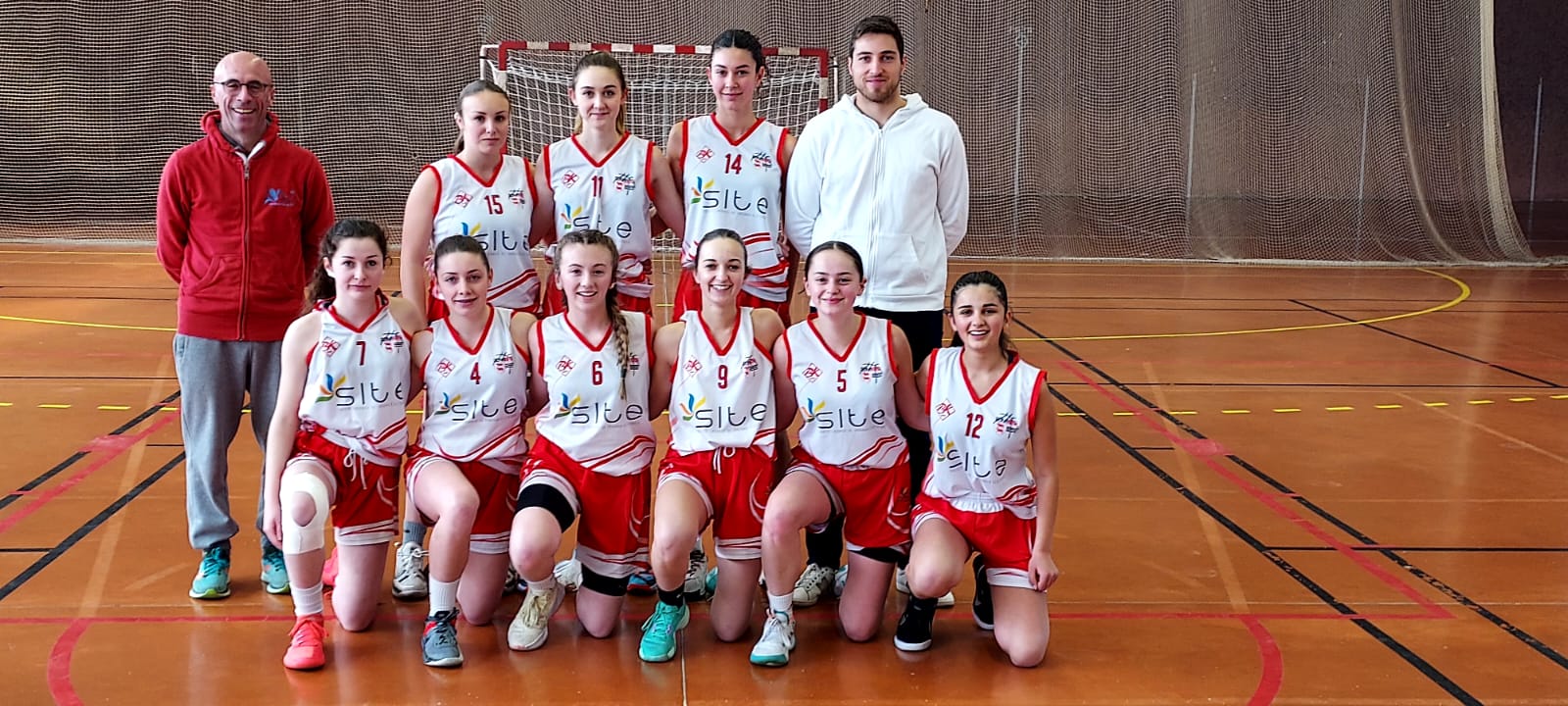 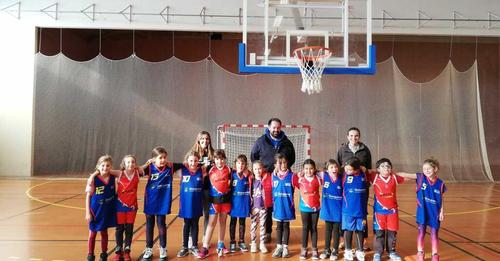 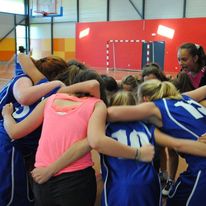 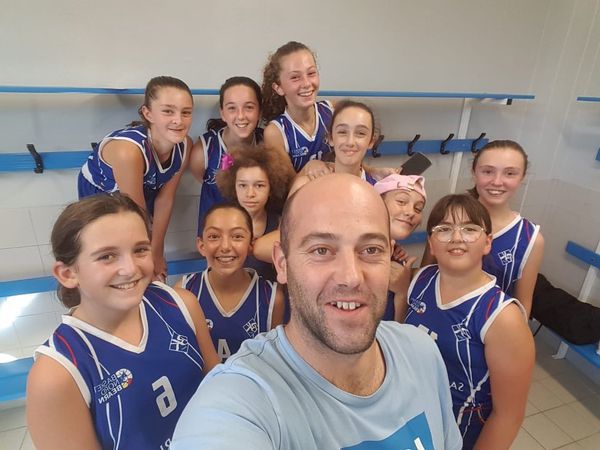 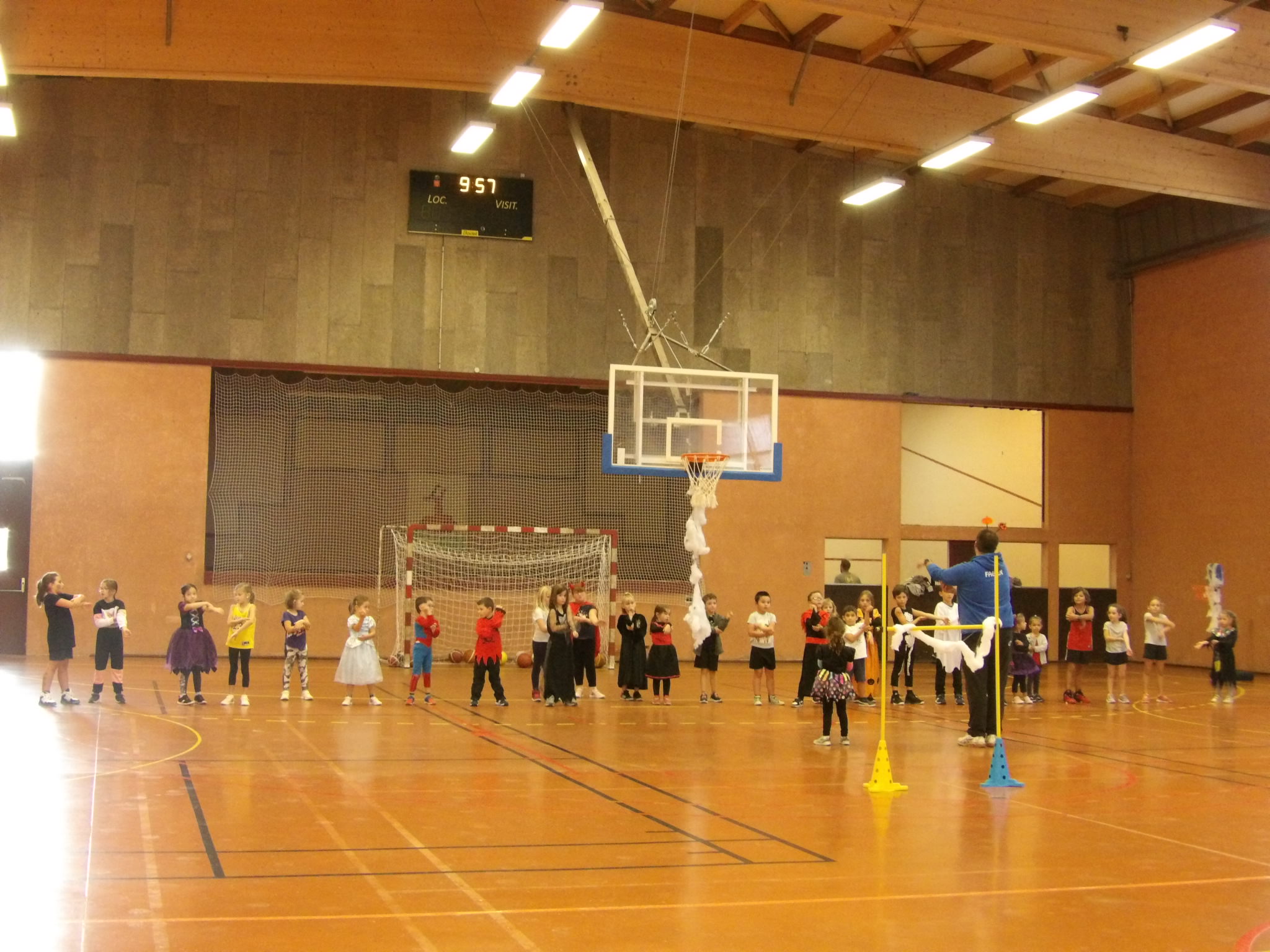 COMMENT AIDER ?
Contactez  Murielle Duarte au
 06.83.21.48.90
Merci